БАНКІВСЬКЕ РЕГУЛЮВАННЯ НЕБАНКІВСЬКОГО СЕКТОРУ 

VIII Legal Banking Forum
Київ, 16 лютого 2022 р.
Армен Хачатурян
Старший партнер
ЗАКОН УКРАЇНИПро фінансові послуги та фінансові компанії
14 грудня 2021 року: прийнято Верховною Радою України  

7 лютого 2022 року: підписано Президентом України 
           
11 лютого 2022 року: набрання чинності 

1 січня 2024 року: введення в дію
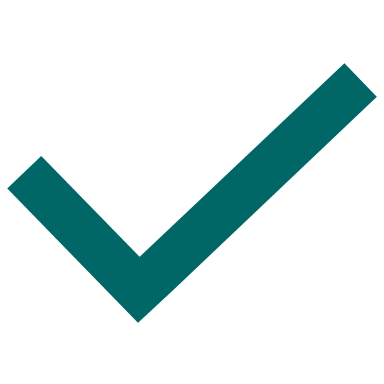 ЗАКОН УКРАЇНИПро фінансові послуги та фінансові компанії
МЕТА
заміна застарілого законодавства про ринки фінансових послуг 2001 року

стати підґрунтям для приведення вимог щодо діяльності фінансових установ, регулювання та нагляду за ними до міжнародних практик, що дозволить забезпечити функціонування ефективного ринку фінансових послуг, як невід’ємної частини економіки України
створення можливості для розвитку фінансових установ у різних сегментах

надати можливість для зростання особам, які надають фінансові послуги, та забезпечити при цьому достатній рівень захищеності їх клієнтів
ЗАКОН УКРАЇНИПро фінансові послуги та фінансові компанії
НОВЕЛИ
Спрощення набуття статусу фінансової установи:
Скасовується чинна процедура набуття статусу фінансової установи
Набуття статусу фінансової установи відбувається одночасно з отриманням ліцензії з переліком фінансових послуг, які така фінансова установа може надавати, та включенням її до відповідного реєстру



Спрощення набуття істотної участі:
Відсутня вимога попереднього погодження набуття істотної участі регулятором
Інформація про набуття або збільшення істотної участі подаватиметься одночасно з повідомленням НБУ/ документами  про зміну структури власності у фінансовій компанії



Пропорційність вимог до розміру мінімального капіталу:
3 млн грн для фінансових компаній, що планують надавати лише один вид фінансових послуг (крім гарантій)
5 млн грн для фінансових компаній, що планують надавати два або більше види фінансових послуг (крім гарантій)
10 млн грн для фінансових компаній, що планують надавати послуги гарантій
ЗАКОН УКРАЇНИПро фінансові послуги та фінансові компанії
НОВЕЛИ
Аутсорсинг:
можливість залучення інших осіб (у тому числі іншого надавача фінансових послуг) для виконання окремих функцій фінансової компанії
зокрема, ведення бухгалтерського обліку, внутрішнього аудиту, управління ризиками та/або контролю за дотриманням норм (комплаєнс)



Платформа для тестування інноваційних послуг:
НБУ має право створювати регуляторну платформу для тестування інноваційних послуг, технологій та/або інструментів на ринках фінансових послуг, заснованих на інноваційних технологіях
ВАЖЛИВО! Значна частина положень підлягають подальшому врегулюванню з боку НБУ, зокрема положення щодо аутсорсингу, платформи для тестування інноваційних послуг, тощо.
РЕГУЛЯТОРИ РИНКУ. РОЗПОДІЛ ФУНКЦІЙ
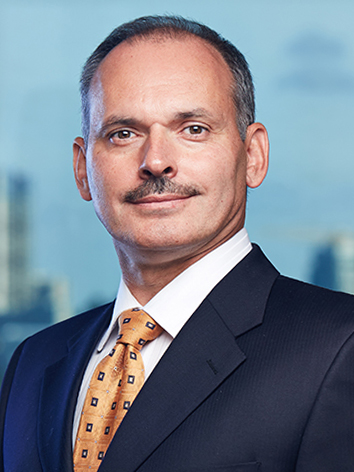 Армен Хачатурян
Старший партнер

Бізнес-центр "Леонардо"
вул. Б. Хмельницького, 19-21
Київ, 01054, Україна

Тел. + 380 44 230 6000
Email: armen.khachaturyan@asterslaw.com